Tình huống gia đình bác Mai đang muốn lựa chọn những con gà trống và những con gà mái để đẻ trứng từ đàn gà của gia đình bác để làm giống. Từ kiến thức thực tế và kiến thức đã học, em hãy cho bác Mai lời khuyên chọn như thế nào?
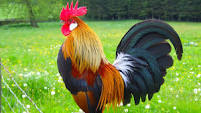 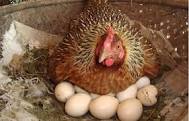 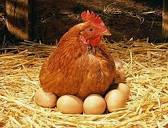 Tiết 12. BÀI 4: CHỌN GIỐNG VẬT NUÔI
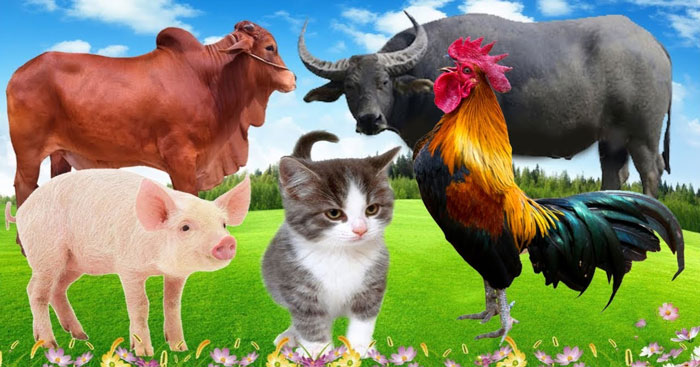 Nhóm thực hiện: Cụm Yên Phong
Nội dung chính
I. Khái niệm chọn giống vật nuôi
Chọn giống vật nuôi là gì? Và có mục đích nào?
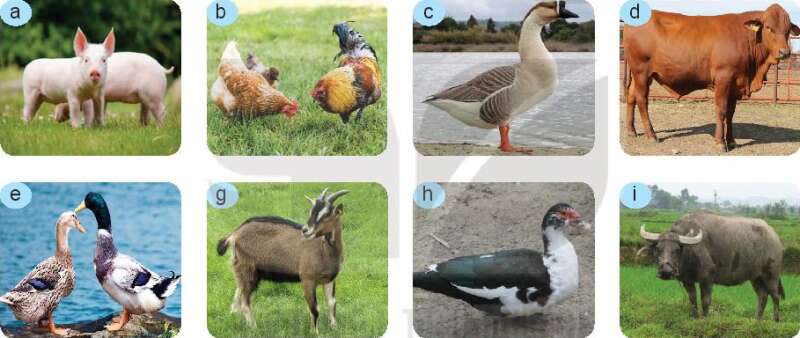 I. Khái niệm chọn giống vật nuôi
Khái niệm: Chọn giống vật nuôi là lựa chọn và giữ lại làm giống những cá thể mang đặc tính tốt, phù hợp với mục đích của chăn nuôi và mong muốn của người chọn giống, đồng thời thải loại các cá thể không đạt yêu cầu.
Mục đích: Duy trì và nâng cao những đặc điểm tốt của giống vật nuôi qua mỗi thế hệ
Em hãy nêu thêm ví dụ về chọn giống một loại vật nuôi ở gia đình, địa phương em?
Để cải thiện năng suất giống gà Ai Cập, địa phương em giữ lại làm giống con trống lớn nhanh, to đẹp và con mái chóng lớn, đẻ nhiều trứng.
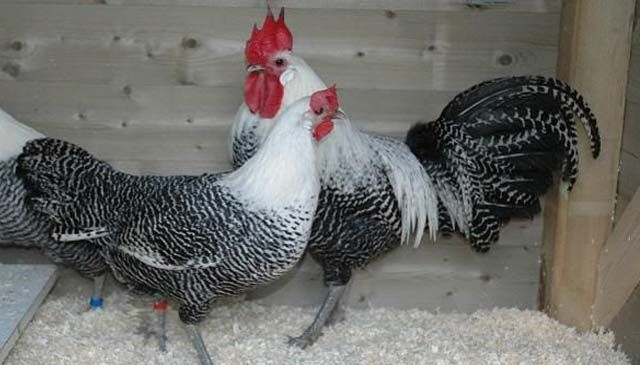 Gà Ai Cập
II. Các chỉ tiêu cơ bản để chọn giống vật nuôi
Khi chọn giống vật nuôi, người ta căn cứ vào những chỉ tiêu nào?
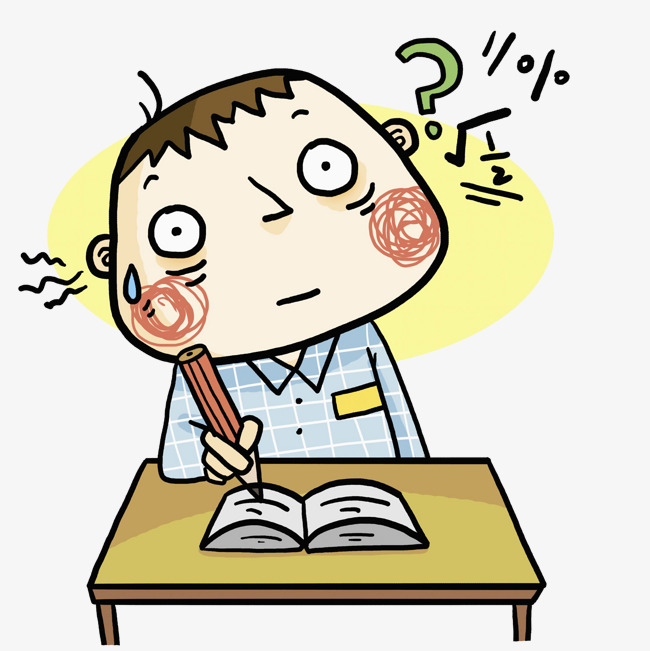 II. Các chỉ tiêu cơ bản để chọn giống vật nuôi
* Khi chọn giống vật nuôi, người ta căn cứ vào những chỉ tiêu sau:
- Ngoại hình
- Thể chất
- Sinh trưởng, phát dục
- Khả năng sản xuất.
1. Ngoại hình
Là hình dáng bên ngoài của vật nuôi có liên quan đến sức khỏe cũng như cấu tạo, chức năng của các bộ phận bên trong cơ thể và khả năng sản xuất của con vật, là hình dáng bên ngoài của vật nuôi. Ví dụ:
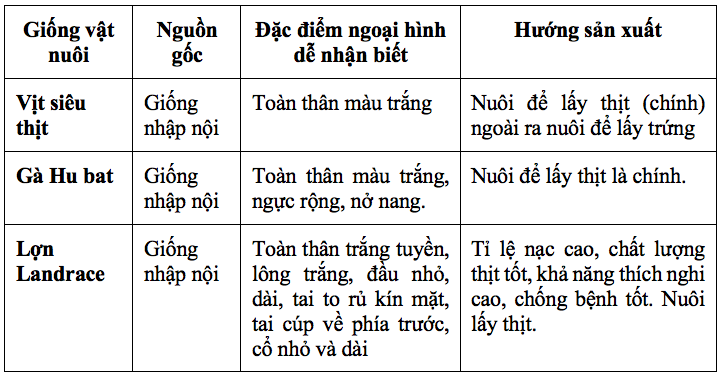 1. Ngoại hình
Chỉ tiêu ngoại hình thường dùng trong chọn giống: Hình dáng toàn thân, màu sắc, da, lông, tai, mõm, bụng, núm vú, sung, chân (đối với gia súc); mào, tích, chân, màu sắc, lông (đối với gia cầm)
Căn cứ vào ngoại hình, chọn cá thể cân đối, mang đặc điểm đặc trưng, không bị khuyết tật, lông và da bóng mượt, mắt tinh nhanh để là giống
Quan sát Hình 4.1 và chỉ ra những đặc điểm đặc trưng về ngoại hình khi chọn giống bò hướng thịt và bò hướng sữa.
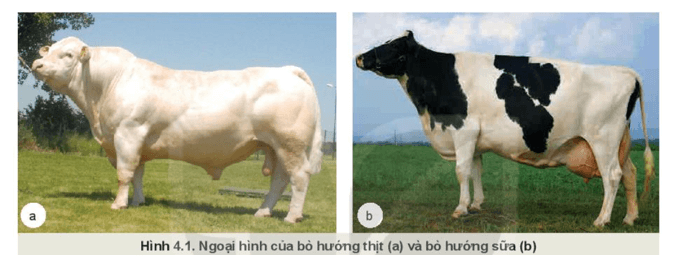 2. Thể chất
Thể chất là gì? Thể chất phụ thuộc vào những yếu tố nào?
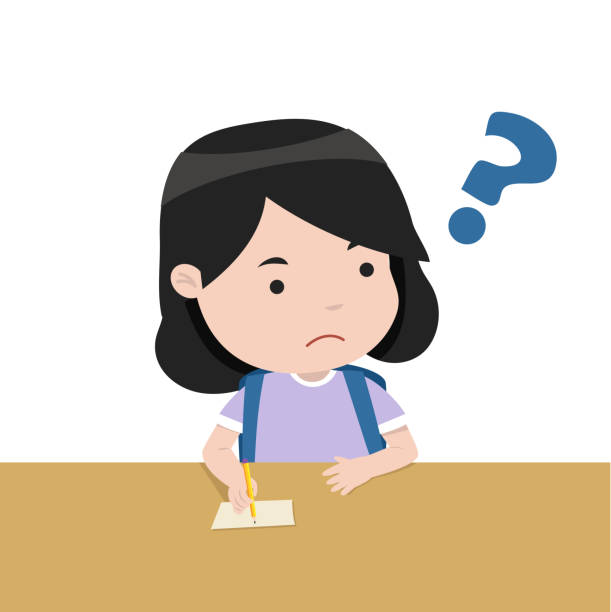 2. Thể chất
- Thể chất là đặc tính thích nghi của con vật trong những điều kiện sinh sống và di truyền nhất định, có liên quan đến sức khỏe và khả năng sản xuất của con vật.
- Thể chất phụ thuộc vào:
+ Tính di truyền của vật nuôi
+ Điều kiện phát triển của vật nuôi.
- Một số biểu hiện của thể chất: tốc độ sinh trưởng, kích thước, sức khỏe, khả năng hoạt động,…
Chọn cá thể có đặc điểm: lớn nhanh, kích thước lớn trong đàn, khỏe mạnh, hoạt động nhanh nhẹn để làm giống
3. Sinh trưởng, phát dục
Thế nào là sinh trưởng, phát dục của vật nuôi? Cho ví dụ minh họa.
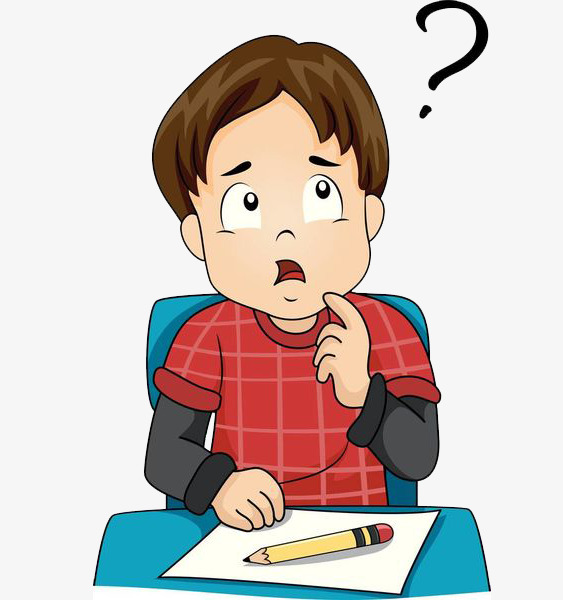 3. Sinh trưởng, phát dục
- Sinh trưởng là sự tích lũy chất hữu cơ do quá trình trao đổi chất, làm cho cơ thể tăng lên về khối lượng, thể tích và kích thước của từng cơ quan, bộ phận và toàn bộ cơ thể.
Ví dụ: Khối lượng gà Tre:
3. Sinh trưởng, phát dục
- Phát dục: là quá trình biến đổi về chất của cơ thể. Sự biến đổi này bao gồm sự hình thành và hoàn thiện chức năng của từng cơ quan, bộ phận mới của cơ thể ngay từ giai đoạn đầu tiên của bào thai cũng như trong suốt quá trình phát triển cơ thể con vật.
Ví dụ: Gà trống biết gáy; gà mái bắt đầu đẻ trứng.
3. Sinh trưởng, phát dục
Giúp chăm sóc, nuôi dưỡng phù hợp với chu kỳ sống của con vật để có hiệu suất chăn nuôi cao: Thụ tinh nhân tạo đạt kết quả cao thì phải nắm vững chu kỳ động dục của vật nuôi, sử dụng con vật cày kéo, tiết sữa, đẻ trứng… phải vận dụng tốt chu kỳ hưng phấn - ức chế của hệ thần kinh, chu kỳ ngày – đêm…
Nghiên cứu sinh trưởng, phát dục theo giai đoạn có ý nghĩa gì trong chăn nuôi?
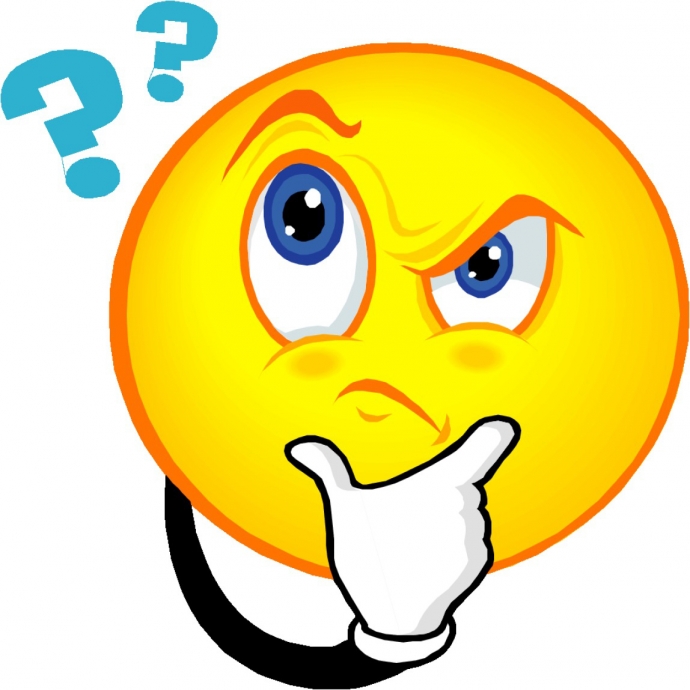 3. Sinh trưởng, phát dục
Là 2 quá trình khác nhau nhưng thống nhất với nhau, tạo nên sự phát triển chung của cơ thể. 2 quá trình diễn ra đồng thời, đan xen, bổ sung, hỗ trợ cho nhau làm cơ thể vật nuôi phát triển hoàn chỉnh.
Là căn cứ quan trọng để đánh giá chọn lọc.
4. Khả năng sản xuất
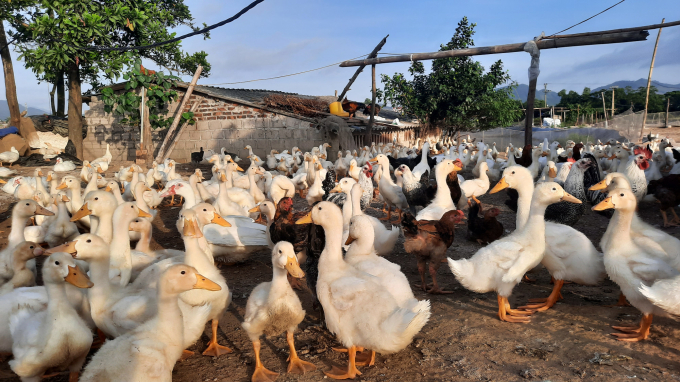 - Khả năng sản xuất là khả năng tạo ra sản phẩm của vật nuôi như năng suất sinh sản, cho thịt, trứng, sữa, sức kéo.
- Khả năng sản xuất phụ thuộc vào: trứng giống, chế độ chăm sóc, nuôi dưỡng và đặc điểm cơ thể.
4. Khả năng sản xuất
Bảng 4.1. Khả năng sản xuất của một số giống vật nuôi tại Việt Nam
III. MỘT SỐ PHƯƠNG PHÁP CHỌN GIỐNG VẬT NUÔI
III. MỘT SỐ PHƯƠNG PHÁP CHỌN GIỐNG VẬT NUÔI
Chia lớp thành 4 nhóm HS, ngồi đúng vị trí phân công:
+ Nhóm 1: Tổ 1
+ Nhóm 2: Tổ 2
+ Nhóm 3: Tổ 3
+ Nhóm 4: Tổ 4
III. MỘT SỐ PHƯƠNG PHÁP CHỌN GIỐNG VẬT NUÔI
1. Khái niệm
Em hãy nghiên cứu SGK CN11, hoàn thành PHT 1 sau (Thời gian: 5 phút )
III. MỘT SỐ PHƯƠNG PHÁP CHỌN GIỐNG VẬT NUÔI
1. Khái niệm
III. MỘT SỐ PHƯƠNG PHÁP CHỌN GIỐNG VẬT NUÔI
2. Các bước tiến hành
Em hãy nghiên cứu SGK CN11, hoàn thành PHT sau (Thời gian: 7 phút )
Nhóm 1,2 tìm hiểu các bước tiến hành của phương pháp chọn lọc hàng loạt
- Nhóm 3,4 tìm hiểu các bước tiến hành của phương pháp chọn lọc cá thể
III. MỘT SỐ PHƯƠNG PHÁP CHỌN GIỐNG VẬT NUÔI
2. Các bước tiến hành
a. Các bước tiến hành phương pháp chọn lọc hàng loạt
a. Các bước tiến hành phương pháp chọn lọc hàng loạt
Bước 1:  Xác định chỉ tiêu chọn lọc
Xác định các chỉ tiêu chọn lọc phù hợp như: kiểu hình, khả năng sản xuất (khối lượng cơ thể, năng suất trứng, sữa,…) đối với con giống.
Bước 2: Chọn những cá thể đạt tiêu chuẩn
Dựa vào đặc điểm kiểu hình, kết quả ghi chép về khả năng sản xuất của quần thể vật nuôi ban đầu (thế hệ xuất phát) chọn những cá thể đạt tiêu chuẩn để làm giống
Bước 3: Đánh giá hiệu quả chọn lọc
So sánh các chỉ tiêu chọn lọc của thế hệ 1 với thế hệ xuất phát để đánh giá hiệu quả chọn lọc.
III. MỘT SỐ PHƯƠNG PHÁP CHỌN GIỐNG VẬT NUÔI
2. Các bước tiến hành
b. Các bước tiến hành phương pháp chọn lọc cá thể
b. Các bước tiến hành phương pháp chọn lọc cá thể
Bước 1:  Chọn lọc tổ tiên
Căn cứ vào phả hệ, lí lịch để xem xét tổ tiên để tìm tính trạng trội, tốt và từ đó lựa chọn cá thể tốt về nhiều mặt.
Bước 2: Chọn lọc bản thân (kiểm tra năng suất bản thân)
Kiểm tra năng suất dựa vào: 	- Ngoại hình, thể chất; 
					- Khả năng sinh trưởng, phát dục;
					- Khả năng sản xuất.
Bước 3: Chọn lọc theo đời sau (kiểm tra đời sau)
So sánh các chỉ tiêu chọn lọc của thế hệ 1 với thế hệ xuất phát để đánh giá hiệu quả chọn lọc.
III. MỘT SỐ PHƯƠNG PHÁP CHỌN GIỐNG VẬT NUÔI
3. Ưu điểm và nhược điểm
Em hãy nghiên cứu SGK CN11, hoàn thành PHT sau (Thời gian: 5 phút )





Hãy dán những cụm từ sau vào vị trí thích hợp:
Hiệu quả chọn lọc không cao, không ổn định			Cần nhiều thời gian
Dễ tiến hành		Hiệu quả chọn lọc cao			Không đòi hỏi kĩ thuật cao
Không tốn kém	Độ đồng đều giống cao		Năng suất ổn định
Cơ sở vật chất và yêu cầu kĩ thuật cao			Thời gian sử dụng giống dài
III. MỘT SỐ PHƯƠNG PHÁP CHỌN GIỐNG VẬT NUÔI
3. Ưu điểm và nhược điểm
LUYỆN TẬP
Những câu phát biểu nào dưới đây đúng về phương pháp chọn lọc hàng loạt?
A. Chọn những gà trống to, khỏe mạnh trong đàn để làm giống.
B. Chọn trong đàn những con gà mái đẻ nhiều trứng để làm giống.
C. Chọn trong đàn lấy những con trâu “Sừng cành ná, dạ bình vôi, mắt ốc nhồi, tai lá mít, đít lồng bàn, …” để làm giống.
D. Loại thải những con “gà trắng, chân chì”, giữ lại những con “mình đen, chân trắng” để làm giống.
E. Phương pháp chọn lọc tiến hành ngay trong điều kiện sản xuất
G. Phương pháp chọn lọc này phải áp dụng tiến bộ khoa học cao.
H. Phương pháp chọn lọc đơn giản, có độ chính xác không cao, áp dụng rộng rãi trong sản xuất.
I. Chọn những con lợn nái tốt (sinh ra từ cặp bố, mẹ được lựa chọn), sau 1 đến 2 lứa đẻ, nếu con nào đẻ nhiều con, các con sinh trưởng, phát dục tốt thì giữ con lợn đó để làm giống.
VẬN DỤNG
Quan sát thực tiễn chăn nuôi ở gia đình và địa phương, hãy đề xuất biện pháp chọn giống phù hợp cho 1 đối tượng vật nuôi cụ thể?